Challenges Facing Management Education
BM. Purwanto
Februari 2016
The Legitimacy of Business Schools (Carolyn Woo, AACSB ICAM 2015)
Focus on people and humanity
To serve people
Facilitate students to ‘see the big picture’ and ‘think about the future’
Professional:
Cause driven
Skills to serve
Self-discipline
Innovation X Engagement X Impact
Ten Hypothetical Scenarios and Challenges Facing Management Education (AACSB International, September 2013)
The future will see greater participation in non-degree education (open education, executive education, corporate education, certificates, badges, etc.) across age demographics and countries  MBA has become a generic degree; badges serve as a type of visual resume  

The higher education/management education industry of the future will be characterized by horizontal integration (mergers/acquisitions) and vertical dis-integration (unbundling of services).  to boost research strength, productivity, position in rankings,  ties with industry
Ten Hypothetical Scenarios and Challenges Facing Management Education (AACSB International, September 2013)
A larger share of degree-based education will be delivered in flexible formats (modular, part-time) across providers, with students having more control over their curriculum.   from elite model to mass or universal model

Business schools will need to increase staff relative to faculty to create and deliver content, provide services to students and faculty, and manage and interpret large amounts of real-time student data on student learning and satisfaction.  MOOCs delivery
Ten Hypothetical Scenarios and Challenges Facing Management Education (AACSB International, September 2013)
The role of university/business school campuses will increasingly be to serve as “laboratories” to facilitate experiential learning.  flipped classroom; classrooms for higher form of cognitive works and experiential learning 

Academic publishing will be more “open,” less-reliant on pre-publication peer review, and self-supported by scholars.  open access, question regarding financial sustainability
Ten Hypothetical Scenarios and Challenges Facing Management Education (AACSB International, September 2013)
Undergraduate business education offerings will include a more distinct divide—within and across universities—between vocational and liberal learning paths.  compare with the emergence of professional doctorates

A growing proportion of faculty members will consider themselves consultants or independent contractors, and thus juggle projects and roles for multiple employers.  qualified faculty; tenure system?
Ten Hypothetical Scenarios and Challenges Facing Management Education (AACSB International, September 2013)
Business curricula will be increasingly diverse, as institutions seek to serve ever more targeted niche audiences (global vs. local approach, specialized subjects, etc.)  specialized programs vs macro level of knowledge and expertise 

Business schools will struggle to align the pace of curriculum development with the pace of evolution in business practice.  Will executive education become necessary for business people to participate in order to remain competitive and up-to-date?
Modalities of Learning
Classical: 
Flipped class, high level cognitive works
Block scheduling, Integrated Course
Non-Classical
Immersion
Internship
Real project
MOOCs for low level cognitive works
3 + 1 (3 years in-campus + 1 year off-campus) for undergraduate programs
Immersion Program: 
Engagement –  Innovation – Impact
Knowing – Doing – Being
Block Scheduling
Improved teaching and learning
Ability to focus attention
Fragmentation reduced
Stronger interpersonal relationship
Lecturer collaboration
Achievement levels increases
Attitudes and comprehension improve 
Improvement in discipline   
Integrated courses
FACULTY QUALIFICATION
ACADEMIC (RESEARCH/SCHOLARLY)
APPLIED/PRACTICE
SIGNIFICANT PROFESSIONAL EXPERIENCE
Initial Academic Preparation and Professional Experience
INSTRUCTIONAL
PRACTITIONERS 
(IP)
SCHOLARLY 
PRACTITIONER
(SP)
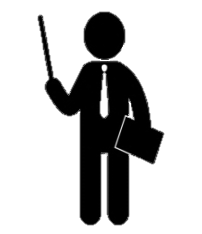 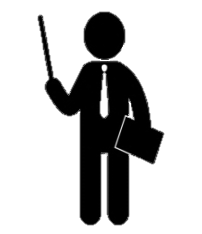 DOCTORAL DEGREE
PRACTICE 
ACADEMICS
(PA)
SCHOLARLY 
ACADEMICS
(SA)
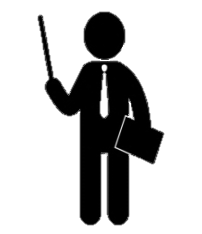 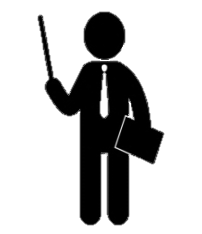 Faculty Recruitment and Development
NIDN= Scholarly Academics

NIDK= Practice Academics, Scholarly Practitioners

NUP= Instructional Practitioners
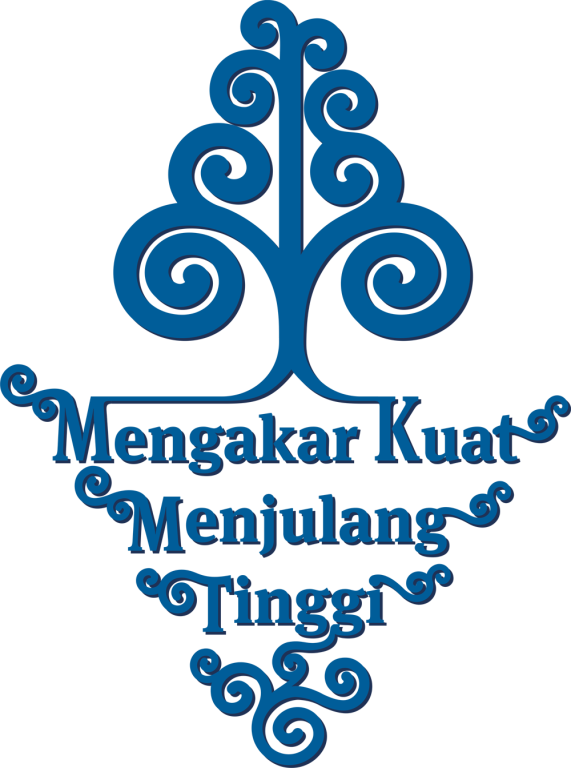 THANK YOU